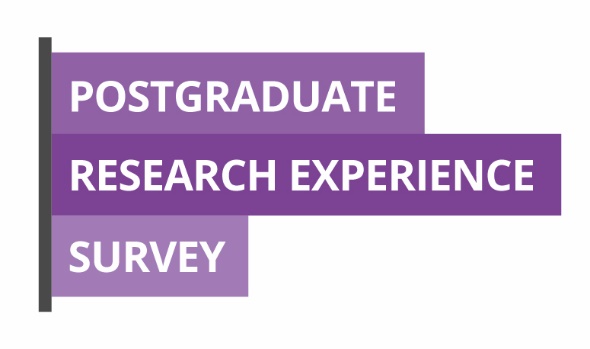 HAVE 
YOUR SAY
We are always looking for ways to enhance the learning and supervision experience. To do that, we need to know what you think as one of our postgraduate research students.
COMPLETE THE SURVEY TODAY*
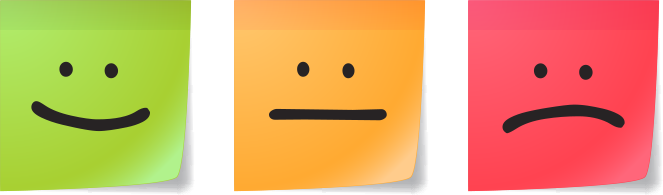 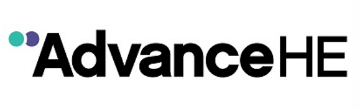 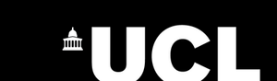 *) To complete the survey please follow your unique link emailed by the UCL Doctoral School.
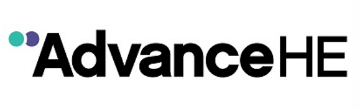 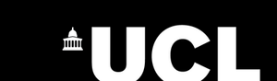